Творческие задания как средство развития креативного мышления на уроках истории и обществознания.
Жигульская Марина Ивановна учитель истории и обществознания
 МБОУ СОШ  № 62  г.Воронеж
«Навязывать – НЕЛЬЗЯ!  
 Вызубрить – НЕВОЗМОЖНО!  Стараться запомнить всё -  БЕЗУСПЕШНО!  
Заинтересовать -  ВОТ РЕШЕНИЕ!»
Творчество 
–форма самовыражения каждого школьника, независимо от уровня обучаемости  и  его познавательных возможностей.
У каждого ребенка есть способности и таланты. Дети от природы любознательны и полны желания учиться. Для того чтобы они могли проявить свои дарования нужно правильное руководство.
Творчество
характер
личность
способности
интересы
. Творческие способности - это в первую очередь способность человека находить особый взгляд на привычные и повседневные вещи или задачи. 

      Творческий человек - это в первую очередь оригинально мыслящий человек, способный на нестандартные решения.
Развитие творческих способностей учащихся включает в себя:
- формирование у учащихся знаний и умений, необходимых для вовлечения их в творческую учебную деятельность;
 - развитие отдельных способностей, необходимых для творческой деятельности;
 - вовлечение учащихся в учебную творческую деятельность, в которой происходит развитие всего комплекса творческих способностей.
Творческая деятельность 
развивает
восприятие
память
мышление
воображение
положения для успешного воспитания креативности в школе.
1. Учитель не должен выступать в роли дающего оценки организатора, а должен проявлять себя как личность, партнер, помощник, инициатор и эксперт.2. Необходимо обеспечить условия, чтобы активные периоды сменялись расслаблением, что даст возможность учащимся размышлять над поставленным вопросом.3. Чаще задавайте вопрос «а что, если?..» - это позволяет проявить свободную фантазию, пробуждает и поддерживает любознательность.4. Поощряйте стремление задавать вопросы и самостоятельно находить ответы.
положения для успешного воспитания креативности в школе.
5. Организовывайте ситуации, требующие творческого отношения.6. Старайтесь избегать вопросов, на которые предполагается однозначный ответ: « да» или « нет».7. Позволяйте учащимся делать ошибки. Недаром говорят, что на ошибках учатся, поскольку они представляют собой активный поиск решения.8. Воспитывайте в учениках адекватное отношение к критике и похвалам со стороны окружения.
Один из способов развития творческого мышления учащихся на уроках истории и обществознания – включение в содержание учебно-воспитательного процесса заданий творческого характера.
Задания творческого характера – это задания, предполагающие вариативность решения и рассчитанные на реализацию творческих возможностей учащихся. 
Эффективность работы учителя подтверждается тем, в какой мере учебно-воспитательный процесс обеспечивает развитие творческих способностей ученика, формирует творческую личность и готовит ее к познавательной активной деятельности.
Творческие задания- учебные задания, которые требуют от учащихся не простого воспроизводства информации, а творчества, поскольку задания содержат больший или меньший элемент неизвестности и имеют, как правило, несколько подходов.
 Творческое задание (особенно практическое и близкое к жизни обучающегося) придает смысл обучению, мотивирует учащихся. Неизвестность ответа и возможность найти свое собственное «правильное» решение, основанное на своем персональном опыте и опыте своего коллеги, друга, позволяют создать фундамент для сотрудничества, сообучения, общения всех участников образовательного процесса, включая педагога.
По содержанию творческие задания подразделяют на:
-познавательные и нестандартные задачи,
- экспериментально-исследовательские и конструкторские задачи;
 задачи, развивающие логические и комбинаторные способности; 
-задания с изюминкой, требующие помимо знания предмета нестандартного логического подхода.
Выбор творческого задания сам по себе является творческим заданием для педагога, поскольку требуется найти такое задание, которое отвечало бы следующим критериям:
не имеет однозначного и односложного ответа или решения
является практическим и полезным для учащихся
связано с жизнью учащихся
вызывает интерес у учащихся
максимально служит целям обучения
Требования к творческой деятельности.
Деятельность должна рождать нечто новое: открытие новых знаний и обнаружение новых возможностей.
Деятельность должна быть оптимально трудной, но выполнимой (постепенное усложнение заданий);
Деятельность должна развивать самооценку и самоанализ, направлять к реализации своих способностей и возможностей;
 Деятельность должна быть разнообразной и многоплановой и способствовать разностороннему развитию личности.
линии поведения учителя
• умение сформулировать учебно-познавательные проблемы;• стимулировать к поиску новых знаний и нестандартных способов решения заданий и проблем;• поддерживать ученика на пути к самостоятельным выводам и обобщениям;• создавать атмосферу творчества посредством моделирования ситуации успеха;• стремиться к выполнению принципов гуманности и саморазвития.
Методы
Словесно-книжный метод .
 Наглядный метод.
Практический метод 
Метод проблемного изложения материала.
Эвристический метод.
Исследовательский  метод.
Наиболее популярной формой работы в исследовательском методе является проектная деятельность.
Формы уроков
Интервью с историческим героем
Аукцион
Живая картина
Рекламный плакат
Урок «Путешествие в прошлое»
Урок - суд
Деловая игра
Семинарское занятие
Проектная деятельность
Проблемные уроки
Урок «Мозговая атака»        
Научное общество учеников (НОУ).
Урок-суд
Эссе
Использование данных приемов работы открывает путь к повышению  качества образования, т.к.  потребности школьников в самосовершенствовании можно использовать  для мотивации учения, которое будет осуществляться без принуждения.

Школьники на таких уроках  более спокойны, уверенны, они имеют  возможность свободно высказывать  свое мнение, давать оценку ответам одноклассников.

Творческая работа способствует развитию личности: формируются жизненно важные компетентности: коммуникативная, рефлексивная,  информационная, исследовательская, культурологическая и социальная.
Творчество содержится во всех видах человеческой деятельности, выступая как ценность, так как предполагает прогрессивное  развитие общества.
Проблемный вопрос
Проблемное задание
Проблемно-познавательная задача
ППЗ- учебное задание, которое исходит из целевой направленности урока и побуждает учащихся раскрыть ведущие идеи, основные положения урока.
В исторических задачах в основе не минуты, треугольники или плотность массы. Здесь – сущность событий, действия личностей, скрытый смысл лежащего на исторической поверхности материала, обоснование непредсказуемых поступков, нелогичных шагов, невероятных фактов и многое другое.
Событийно-проблемные задачи. 
 В их основе лежит учебное или реальное противоречие, разрешение которого требует активной мыслительной деятельности. Ииформацию здесь предполагается в ходе ее обдумывания и аргументирования на основе имеющихся знаний обогатить новыми, доселе неведомыми учащимся историческими данными.
Проблемные задачи не содержат вопросов типа «сколько?», «где?», «когда?». Они требуют от учащихся глубокого объяснения вопросов «почему?», «как же так?», «но ведь должно быть по – другому?», «не могли же они не понимать этого?», «получается, что знали, а делали наоборот?» и т.д.
«Незадолго до революции солдаты I мировой шли в атаку со словами «За Веру, царя и Отечество». Большинство народа считало императора помазанником Божьим, посредником между Богом и ними. В феврале же 1917 года царя заставляют отречься от власти, а защитить его оказалось некому. Почему так произошло?»
 
«Почему в феврале 1917 года так быстро было свергнуто самодержавие”?
Решение проблемно-творческих задач обеспечивает активную работу класса, а радость собственных, пусть маленьких «открытий» резко повышает заинтересованность учащихся предметом.
ТВОРЧЕСКИХ ВАМ УСПЕХОВ В ВОСПИТАНИИ И СОЦИАЛИЗАЦИИ ПОДРАСТАЮЩЕГО ПОКОЛЕНИЯ!
Пусть ориентиром для вас будет мысль Сократа: 
«В  каждом человеке 
солнце, только дайте ему светить».
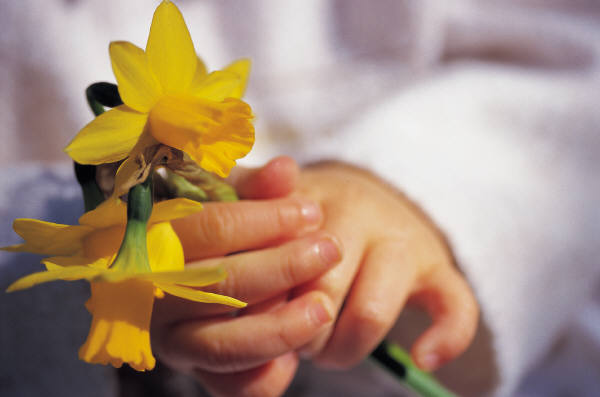 Спасибо за внимание!